{Name of City}, {“Land plot name“}
{N}
{Name of City}, {“Land plot name“}
Slide 1 of 1 - Description
Land plot description:
Land plot area : 8.6 Ha
Purpose: {industrial, agricultural, other, …}
Cadastral No.: {0000000000:00:000:0000}
Ownership : {private, state, municipal}
Utilities:
Gas : med.pressure (0.5 km to gas sub.station; 0.2 km to gas pipeline)
Electricity : 12 MW (0.5 km to substation 10/35/110kV)
Water : connection needed (1.5 km to city network, D=50 )
Sewerage : connection needed (1.1 km to city network, D=100 )
Additional information:
GPS location (Google) :  50.447999, 30.533683
{Name of City} Airport : 15 km
{Name of City} International Airport : 150 km
{Name of City} city center :  14 km
Railway station :  12 km
Railway road :  2 km
Seaport : 486 km
{Name of City} city population :  12.000 th. people
Details : {website, ….}
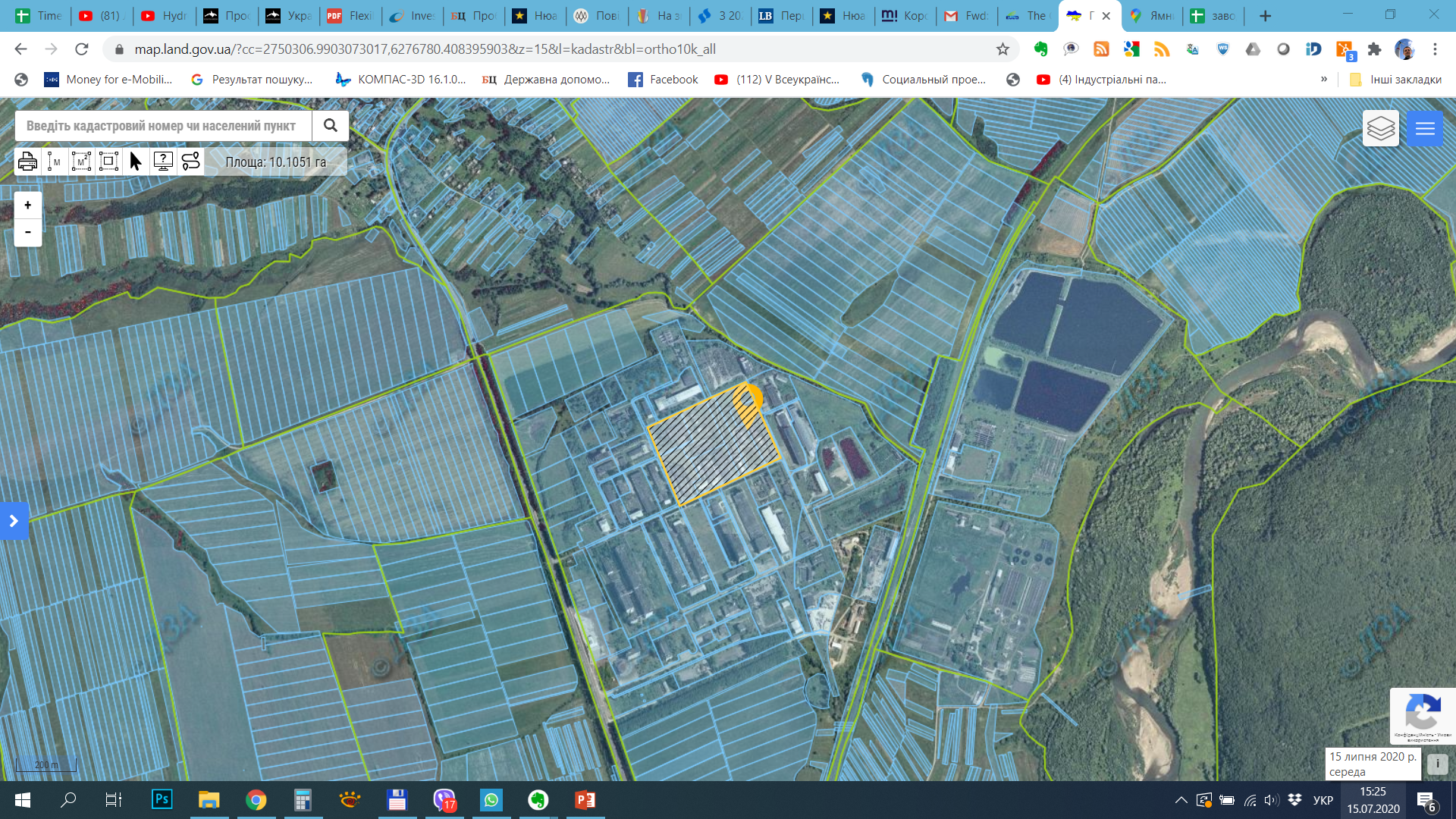 Go to Map
Ctrl+click on GPS Location to follow to Google Map